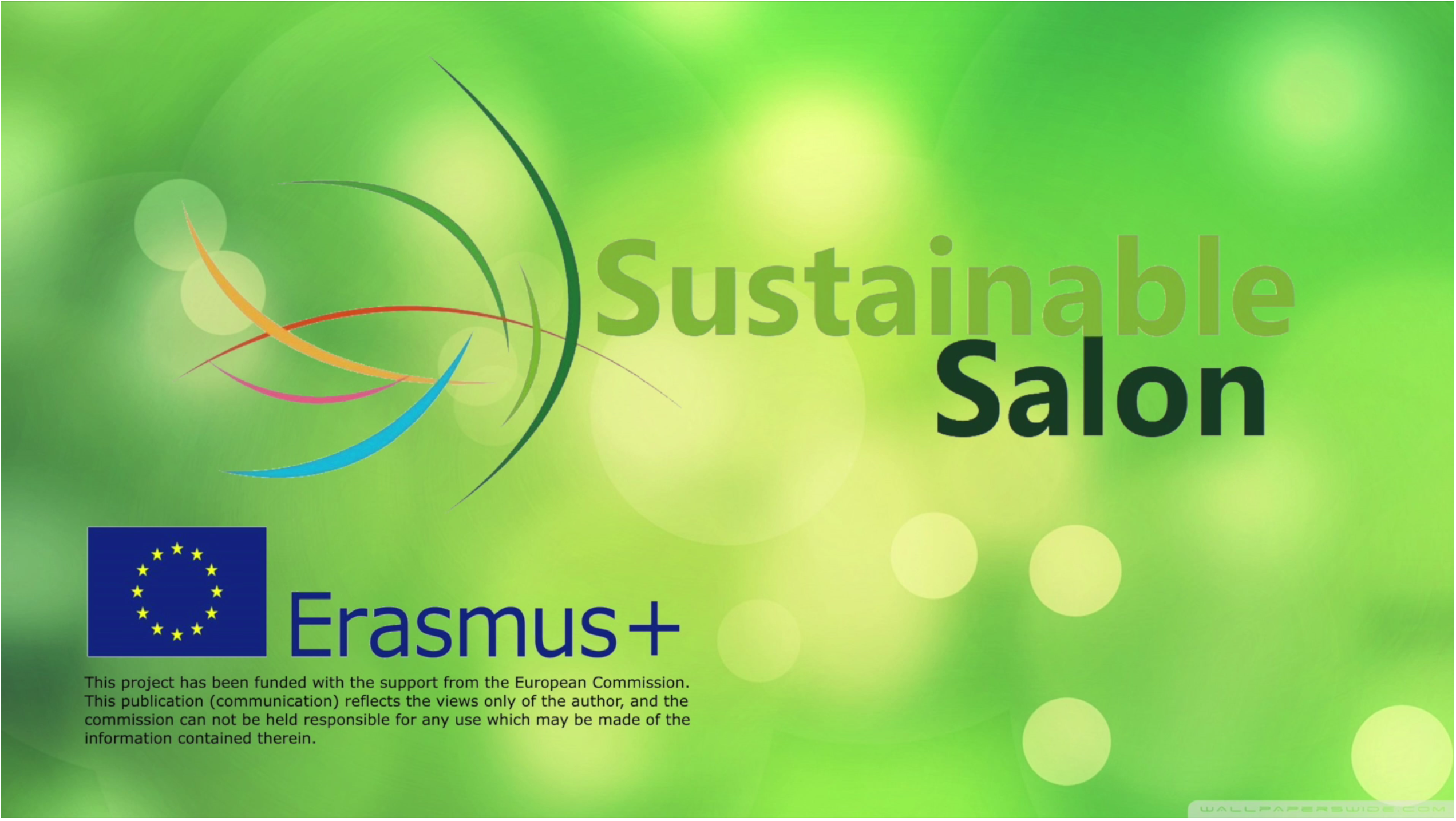 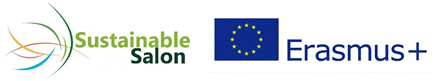 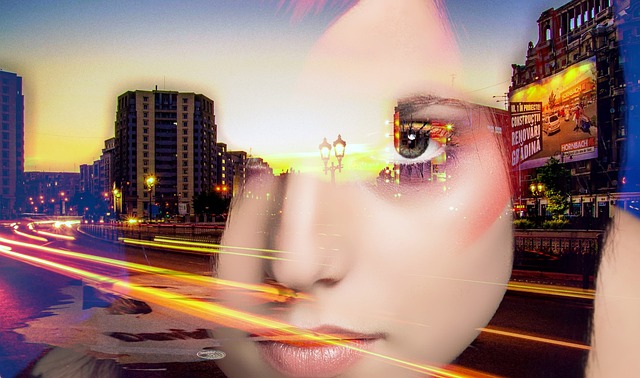 ENERGY AND SUSTAINABILITYModule 1
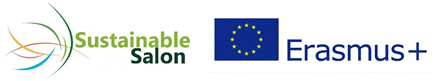 Energy, general concept.
Energy is the ability of matter to do work because of its constitution (internal energy), its position (potential energy), its temperature (thermal energy) or its motion (kinetic or mechanical energy), etc.
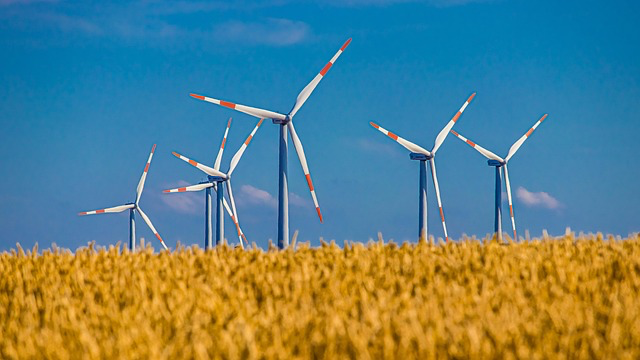 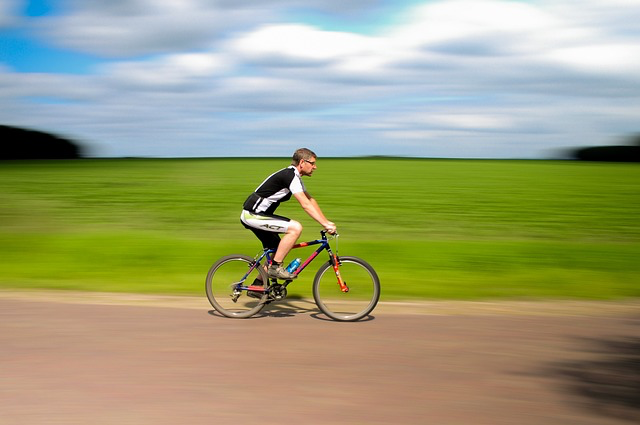 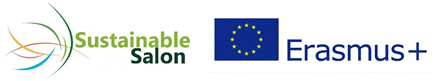 Basic propierties of energy
It transforms.
It is conserved.
It is transferred or transported.
It degrades.

energy is neither created nor destroyed, it is only transformed into another type of energy.
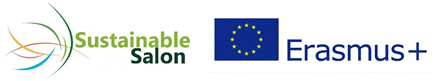 Types of energy.
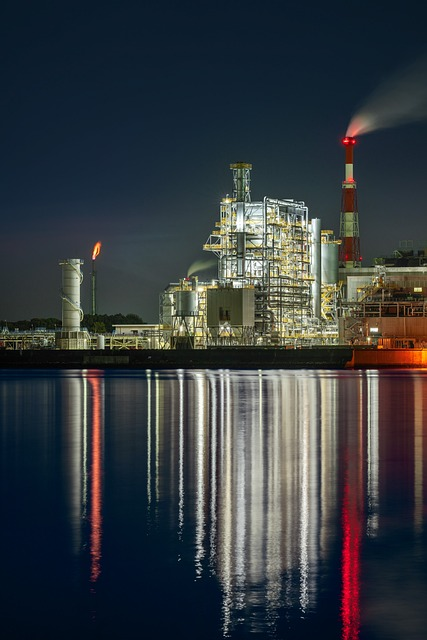 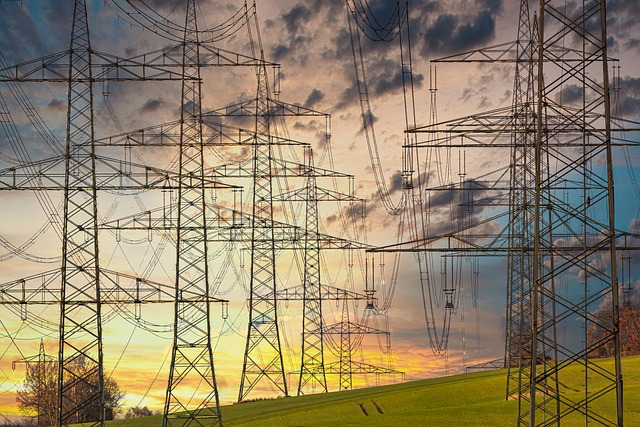 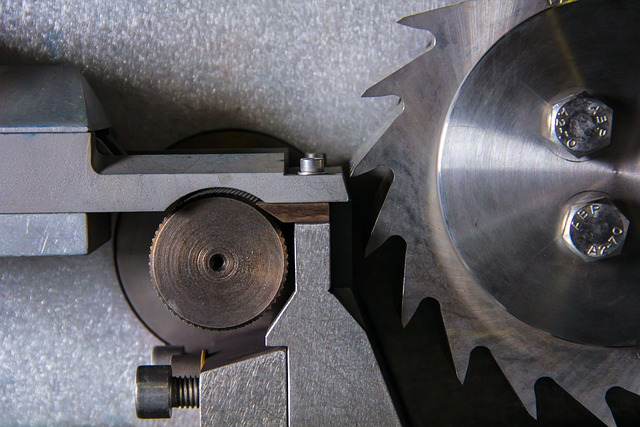 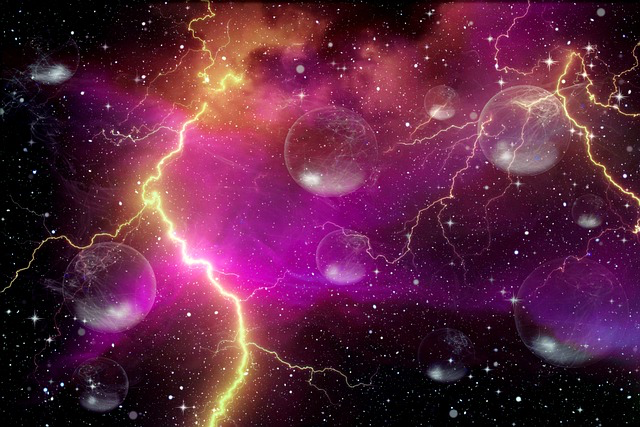 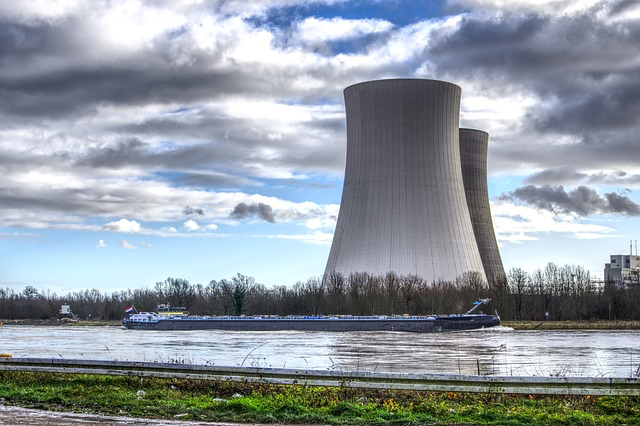 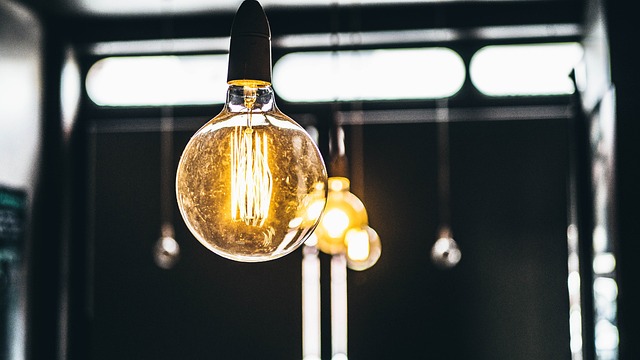 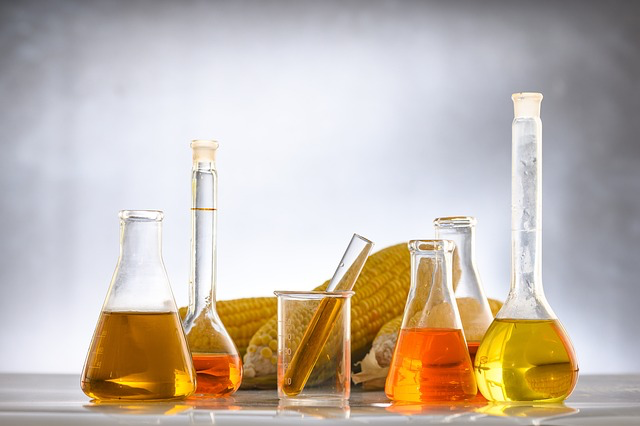 Electrical energy.
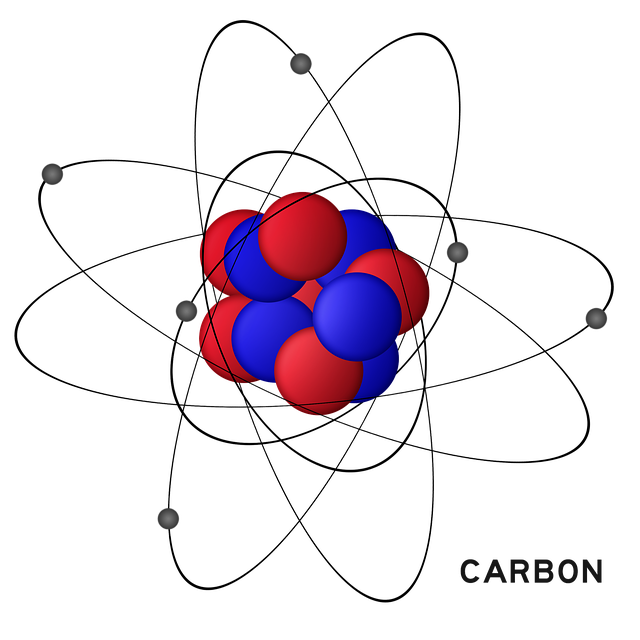 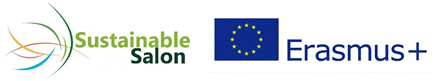 Electricity production
Power generation.
Power transmission.
Energy distribution.
Energy commercialization.
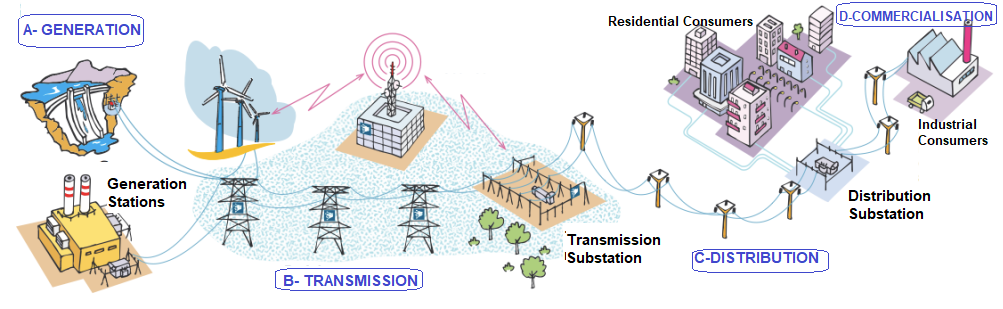 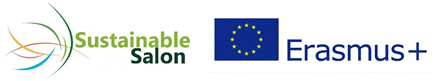 Energy sources.
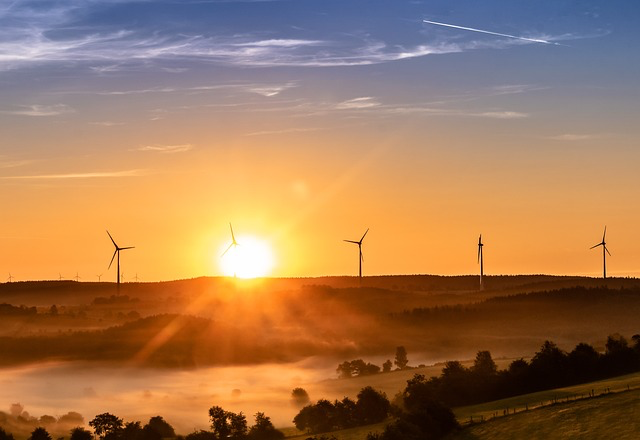 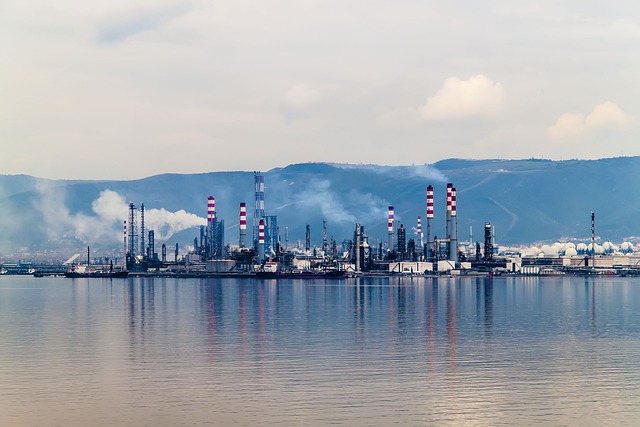 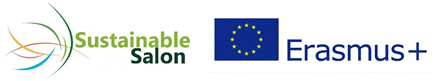 Energy sources:
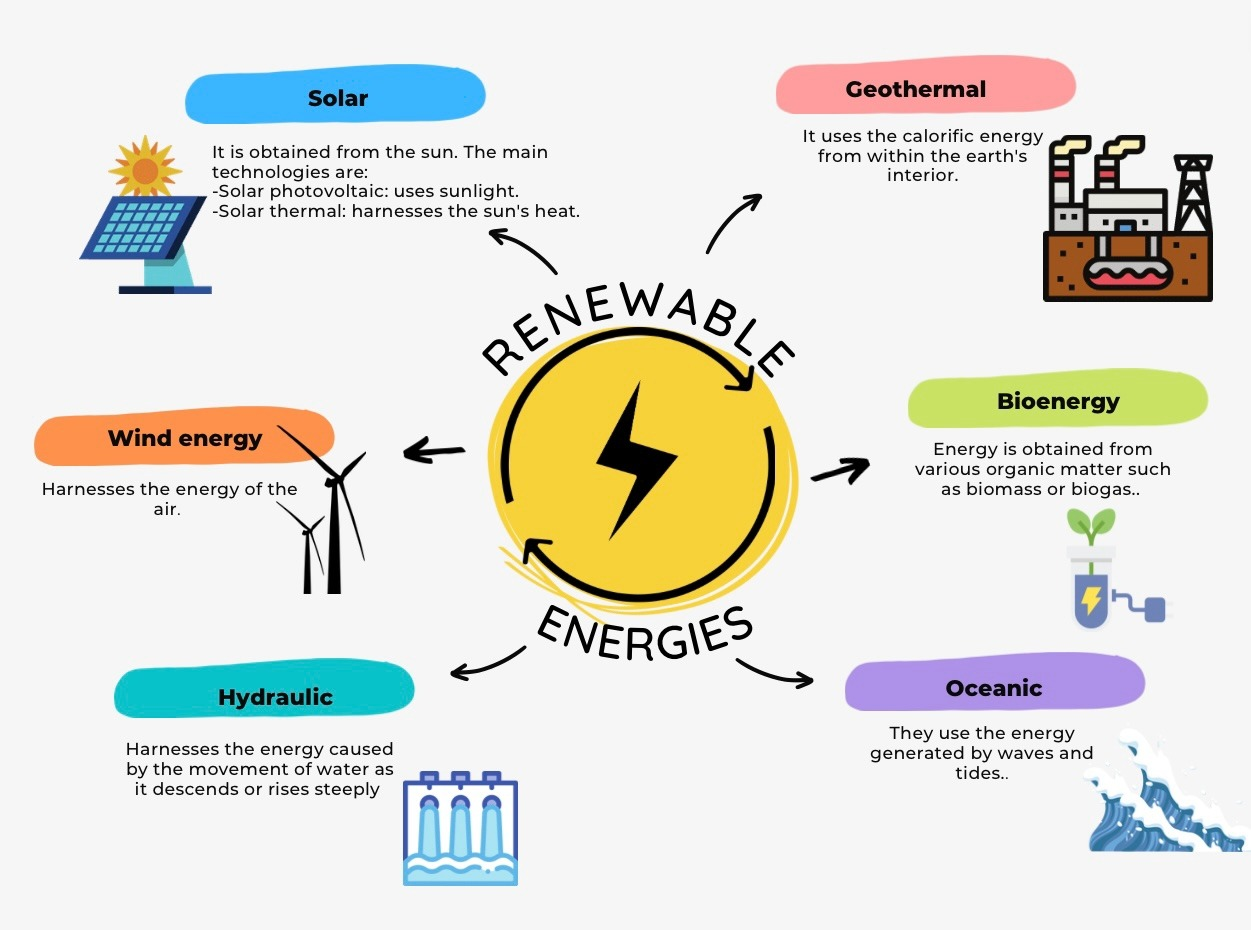 Renewable
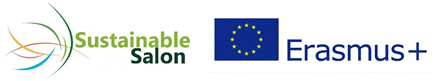 Energy sources:
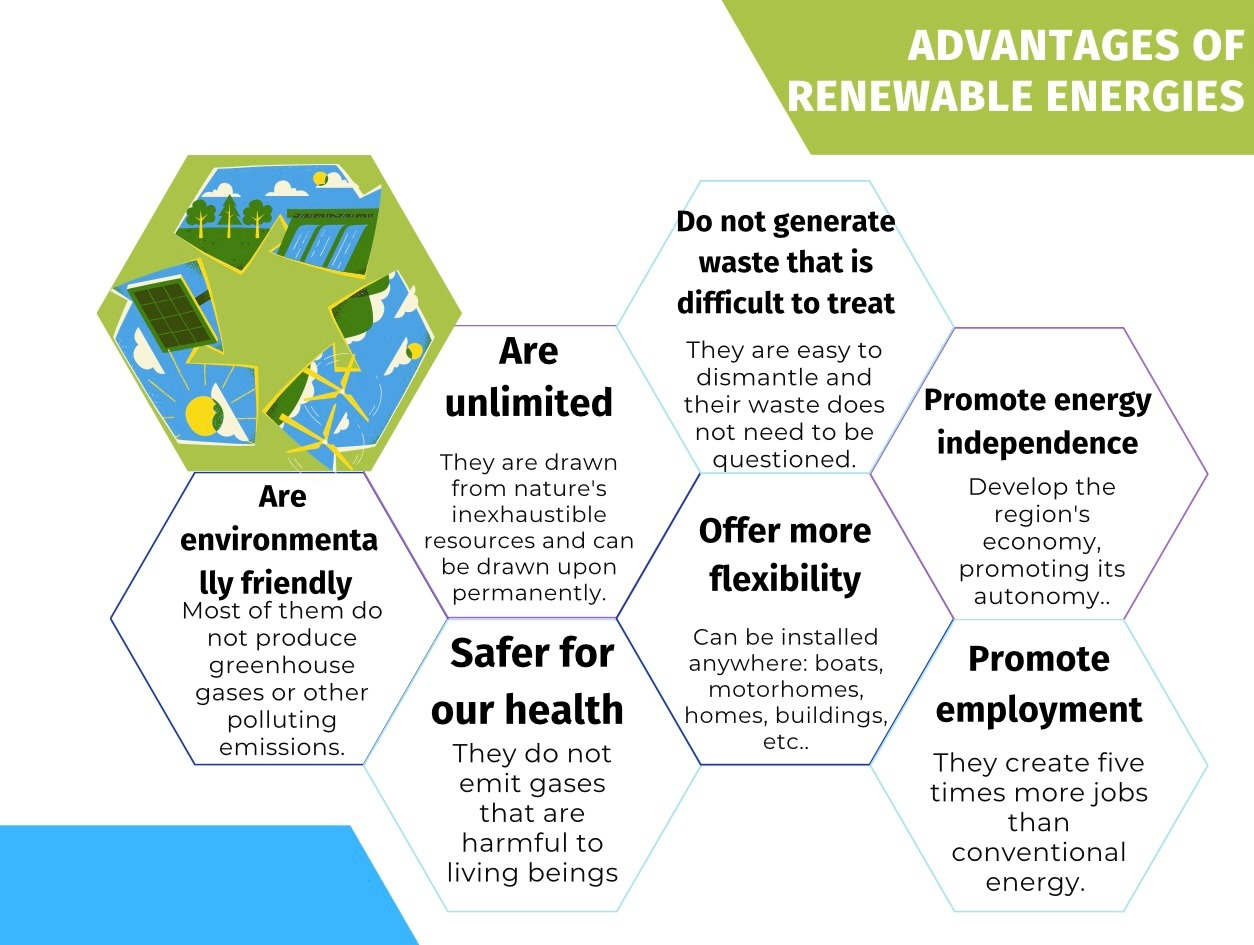 Renewable
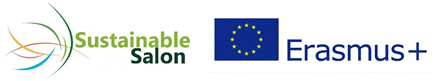 Energy sources:
NON-renewables
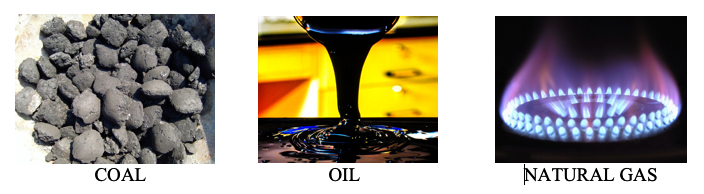 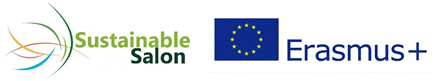 Nuclear energy
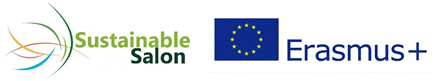 Environmental impact of energy.
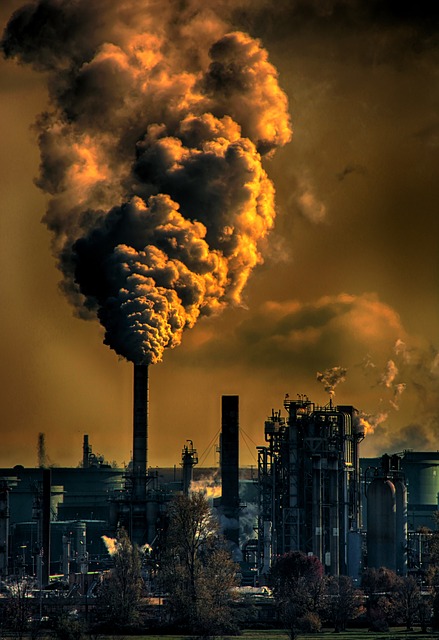 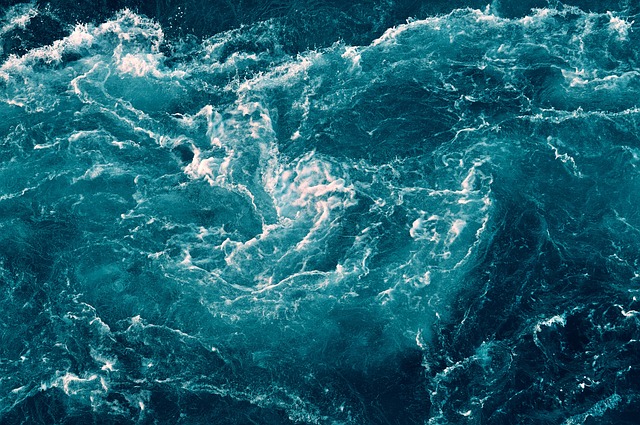 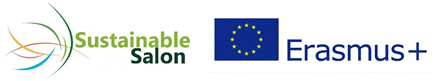 Clean energy
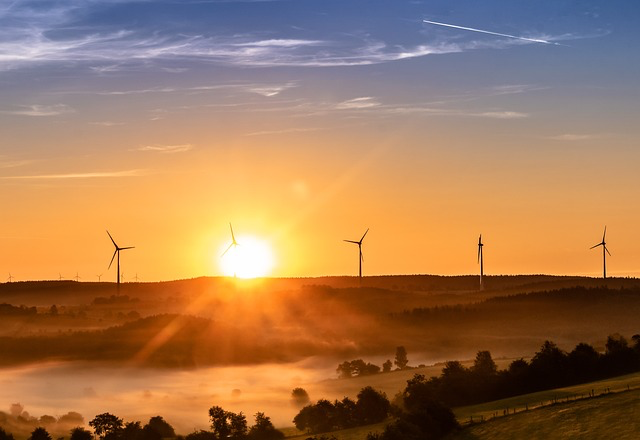 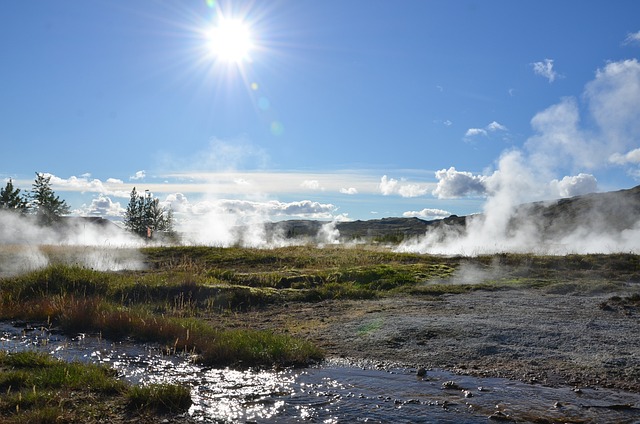 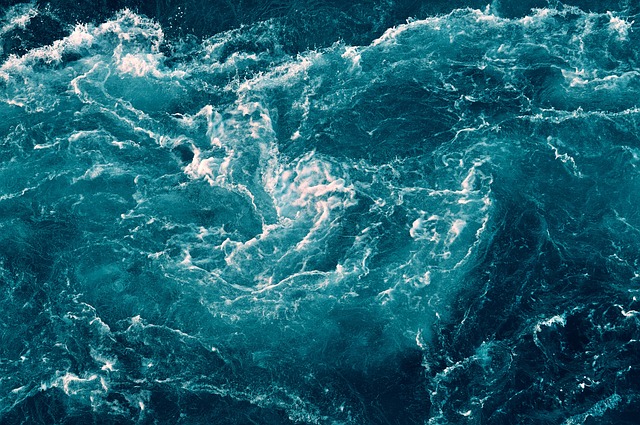 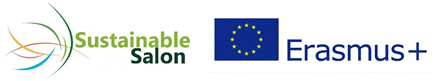 Effects on the environment
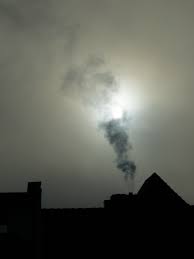 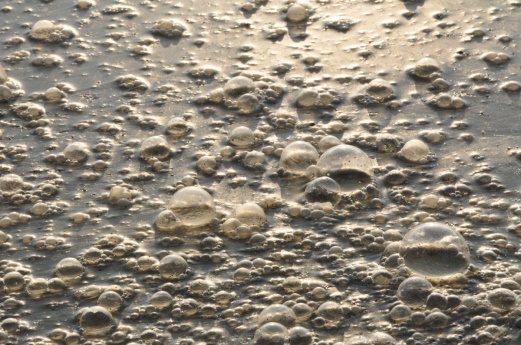 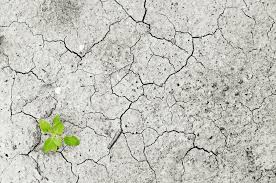 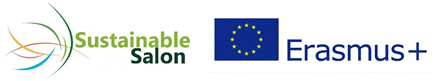 Continue learning with
Level 2 didactic unit:
"Energy in the Hairdressing Salon I".
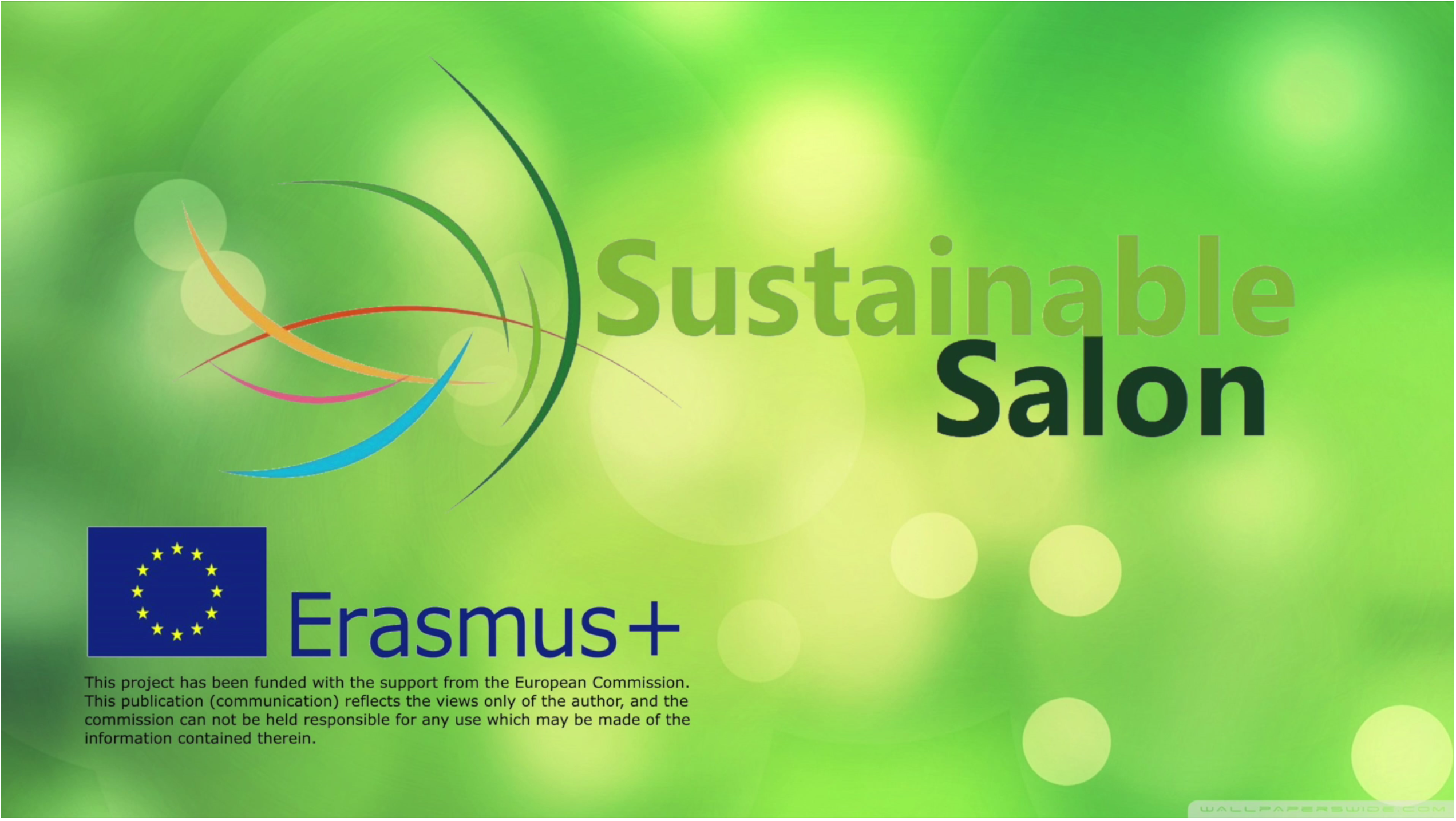 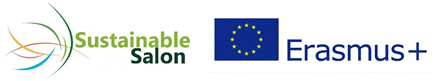